Konfigurasi Access Point
Contoh kasus : instalasi AP dengan merek D-link DWL-2100AP
Gambar DWL-2100AP
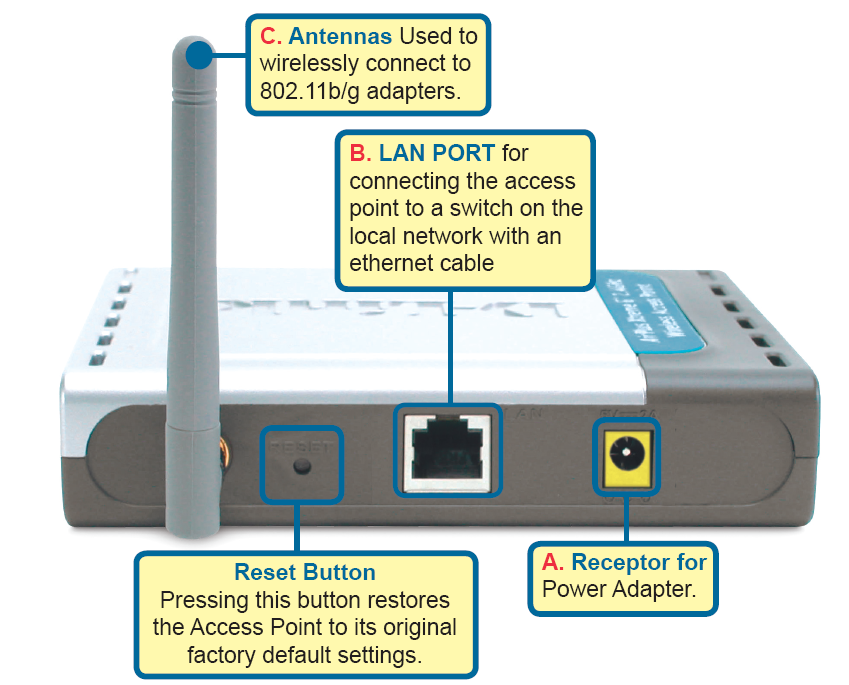 Contoh topologi yang umum
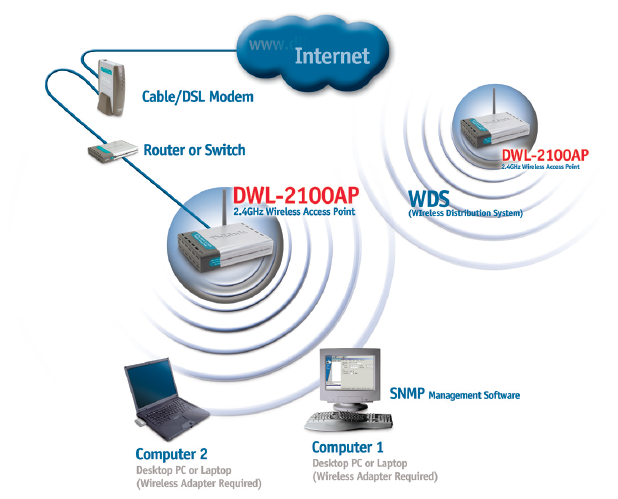 Konfigurasi alamat IP dari AP
Baca buku panduan secara seksama
Cari informasi tentang konfigurasi IP address dari Access Point (AP) tersebut
Biasanya alamat IP dari AP adalah 192.168.0.50 dengan netmask /24 atau 255.255.255.0
Sehingga dimungkinkan kita memakai alamat IP dari komputer yang digunakan mengeset AP  pada kisaran : 192.168.0.1 s/d 192.168.0.254
Konfigurasi alamat IP pada PC yang digunakan untuk mengeset AP
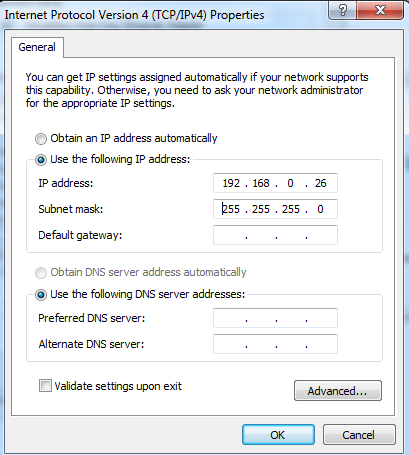 Akses halaman administrasi
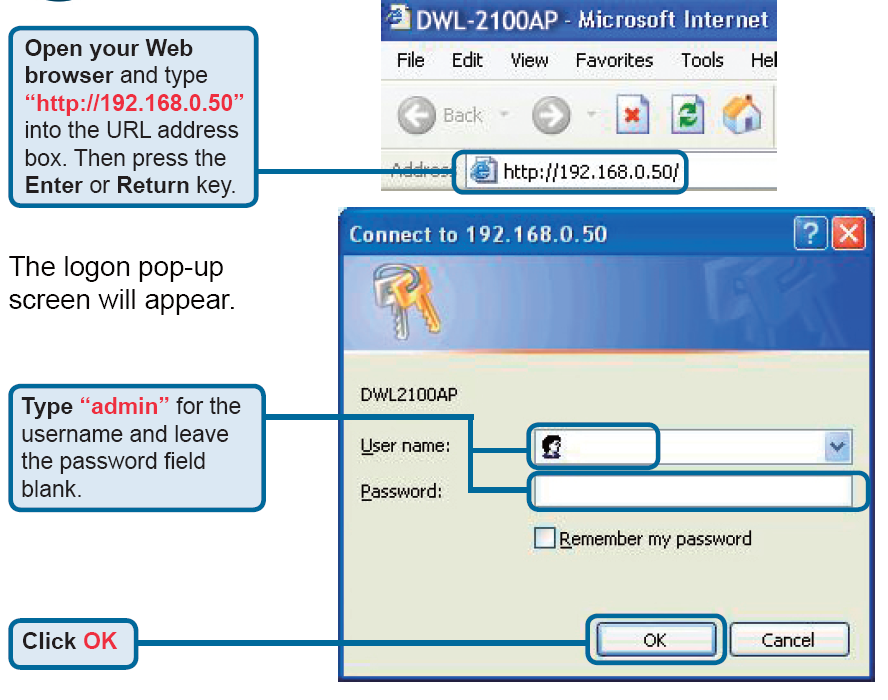 Menggunakan “Setup Wizard”
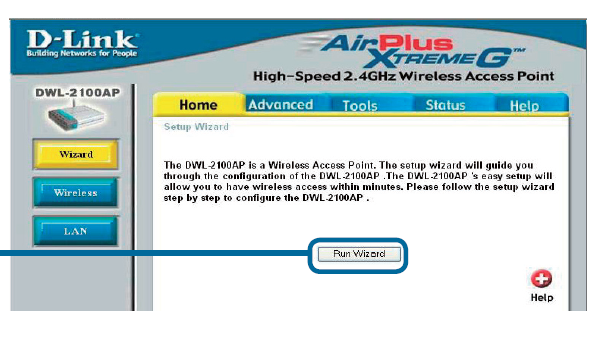 Click tombol ini untuk memulai wizard
Setup Wizard (2)
Tampilan berikutnya
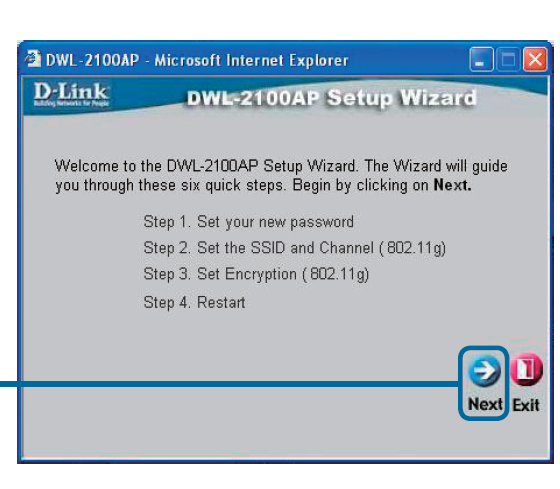 Click tombol “Next”
Setup Wizard (3)
Isikan kata sandi dan verifikasi sekali lagi
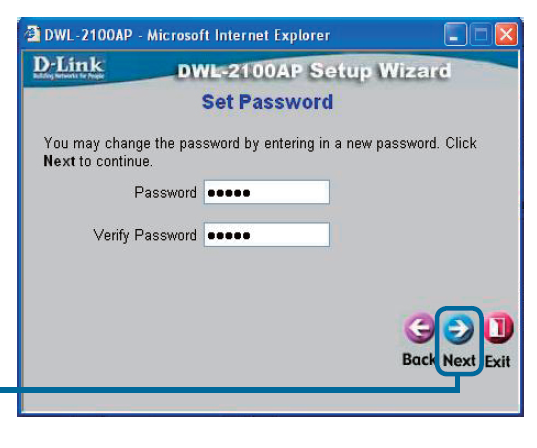 Click tombol “Next”
Setup Wizard (4)
Isikan SSID yang anda inginkan, contoh kasus SSID adalah dlink
Isikan juga channel
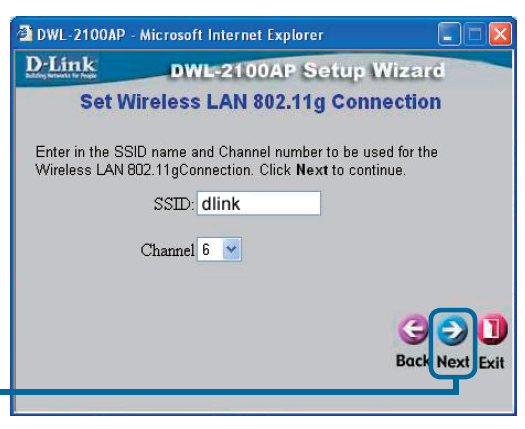 Click tombol “Next”
Setup Wizard (5)
DWL-2100AP mempunyai 2 tipe enkripsi 64-bit enkripsi dan 128 bit enkripsi
Konfigurasi awal adalah tidak ada enkripsi
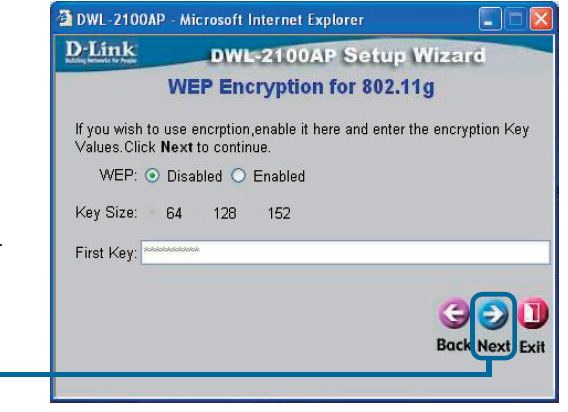 Click tombol “Next”
Setup Wizard telah selesai
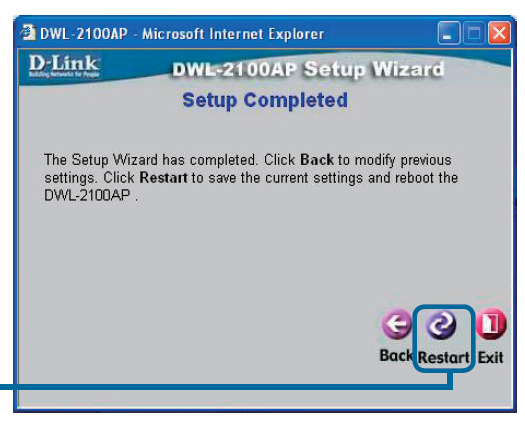 Click tombol “Restart”
Advance Setting : melakukan konfigurasi secara manual
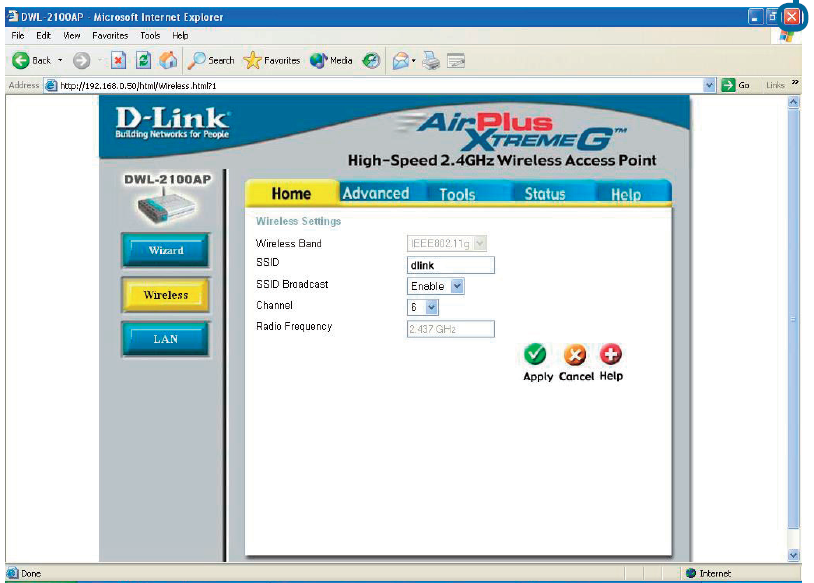